Tarpgimnazinis konkursas Signatarų namuose Vasario 16-ajai atminti
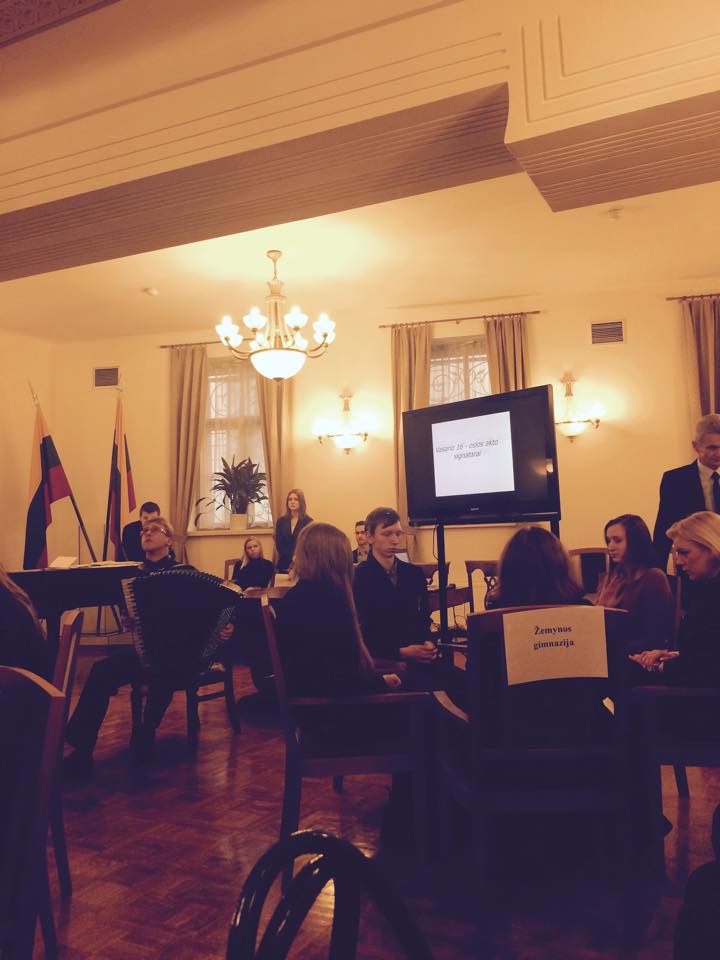 Vasario 19 dieną Signatarų namuose vyko tarpgimnazinis konkursas Vasario 16-ajai atminti.
Viktorinos tikslas – prisiminti Lietuvos valstybės atkūrimo ir įtvirtinimo aplinkybes 1918 m.
Konkurse dalyvavo Mykolo Biržiškos, Žirmūnų, Simono Daukanto, Užupio, Žemynos ir Jono Pauliaus II gimnazijos
Konkurso užduotys susidėjo iš testo, darbo  su šaltiniais,vaizdo medžiaga. Viktorinos dalyvius vertino jungtinė dalyvaujančių gimnazijų mokytojų komisija.
Pirmąją vietą laimėjo Vilniaus Žirmūnų gimanzijos komanda, II ir III vietas laimėjo Mykolo Biržiškos ir Simono Daukanto gimazijų komandos.
Nugalėtojams apdovanojimus ir dovanas įteikė Signatarų namai, Lietuvos Respublikos Seimo kanceliarijos Parlamentarizmo istorijos ir atminimo įamžinimo skyrius.
Dėkojame dalyvavusiems mokiniams iš 2a ir 2c klasių, bei istorijos mokytojai Rasai Šilinskienei, kuri juos ruošė!